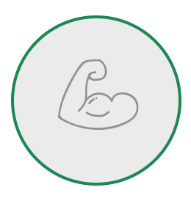 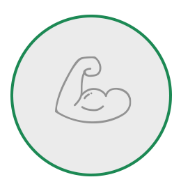 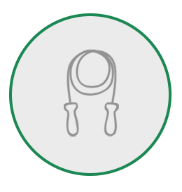 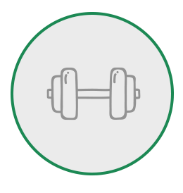 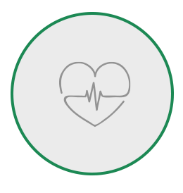 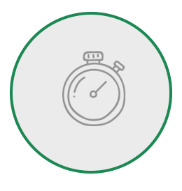 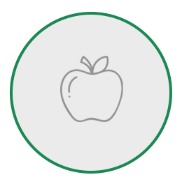 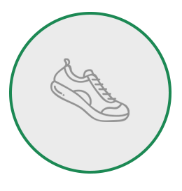 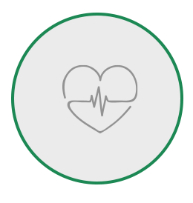 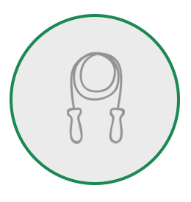 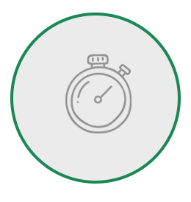 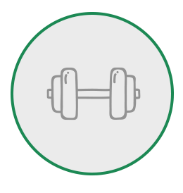 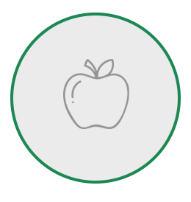 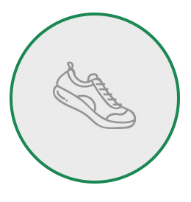 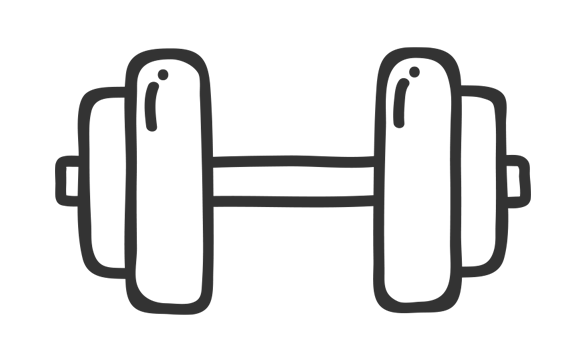 FITNESS GOAL
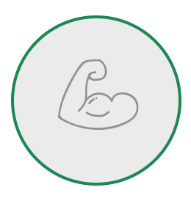 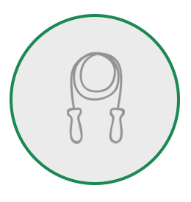 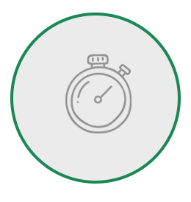 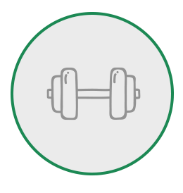 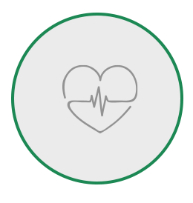 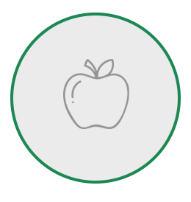 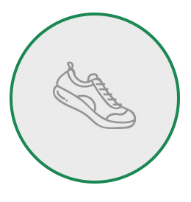 Monthly Goals
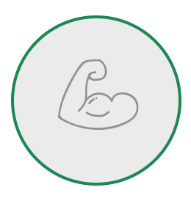 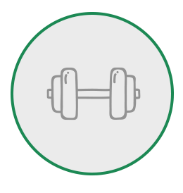 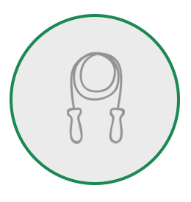 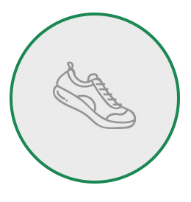 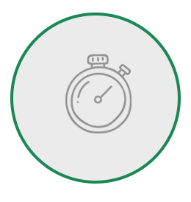 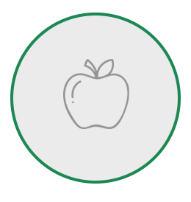 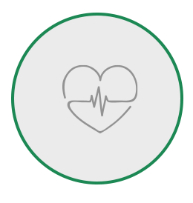 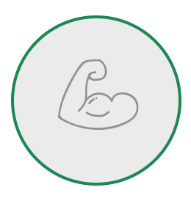 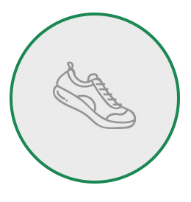 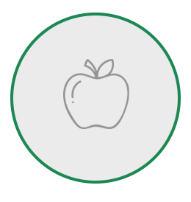 STAY HEALTHY…
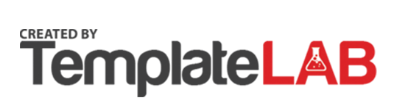